Geol 244 – structural geology
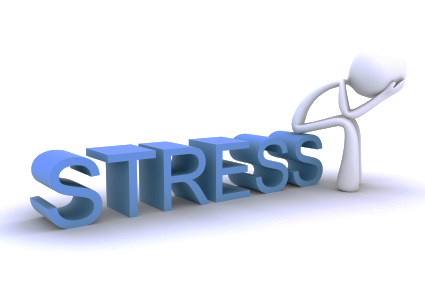 Stress is a 3D concept
Lecture 3 – 3D stress
Exercise – resolve normal and shear stresses for differently inclined planes within a cube
A pillar has a square base of 3 m2 
The pillar supports a weight with a mass of 15.000 kg 

Calculate sN and sS, and the ratio of these, for three planes within the pillar
 Plane is normal to axis of pillar
 Plane at 45° to pillar axis
 Plane at 60° to pillar axis

Acceleration of gravity (g = 9.8 m s-2); 


Next slide has schematic drawing of problem
Help for exercise
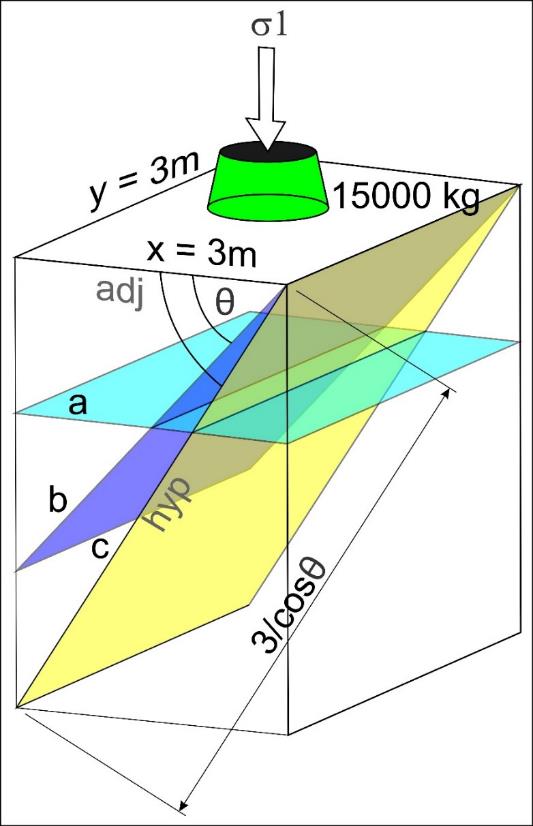 Calculate the forces 
Resolve into normal force and shear force when θ is 0, 45 and 60°
3) Calculate stresses using the area of the plane, which is its down-dip length multiplied by its width
Force
θ
θ
adj
hyp
opp
Opp = Shear force, F s = F sin θ
Adj = normal force, F n = F cos θ
Plane
Area = ……………………….
Answer
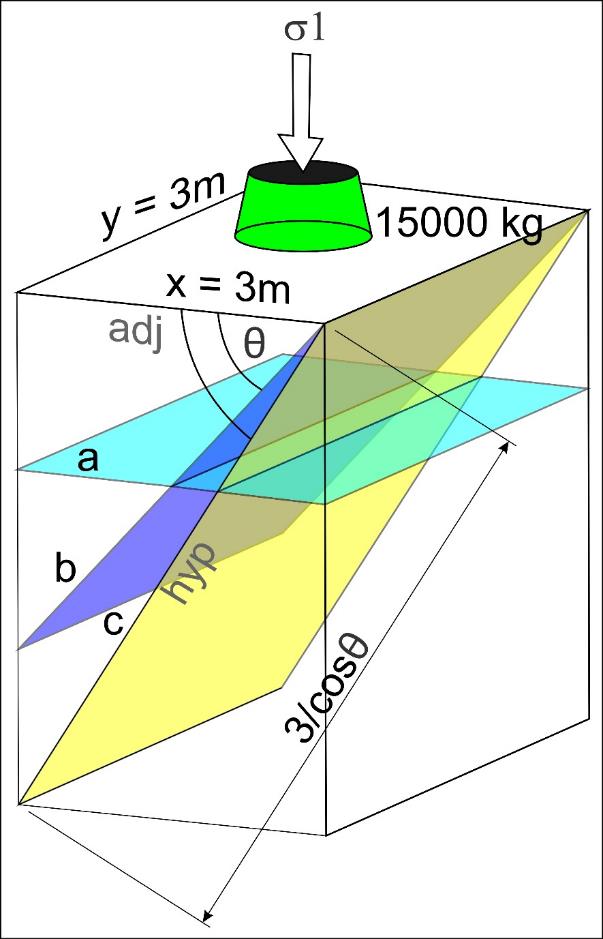 A: 
s = (15000 x 9.8) / 9 = 16333.3 Pa 
sn = 16.3 kPa; ss = 0; ratio = 0
B: 
s = (15000 x 9.8) / (3 x 3/cos45) = 11549 Pa 
sn  = s x cos (45°) = 8.2 kPa 
ss  = s x sin (45°)  = 8.2 kPa 
Ratio = 1
C:
s = (15000 x 9.8) / (3 x 3/cos60) = 8166 Pa 
sn  = s x cos (60°) = 4.08 kPa 
ss  = s x sin (60°)  = 7.07 kPa 
Ratio = 1.73
Shear and normal stress  and the inclination of the plane
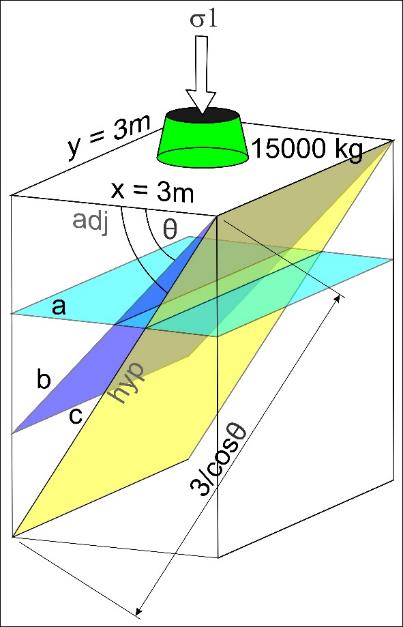 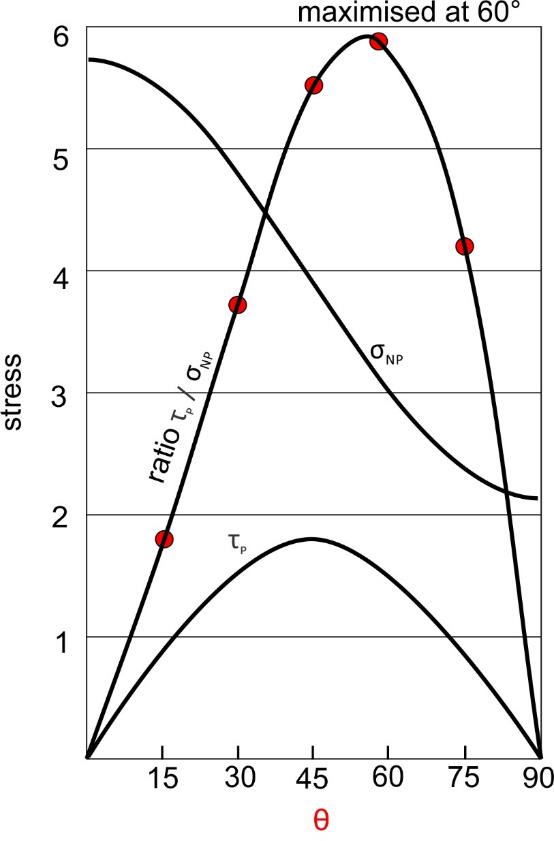 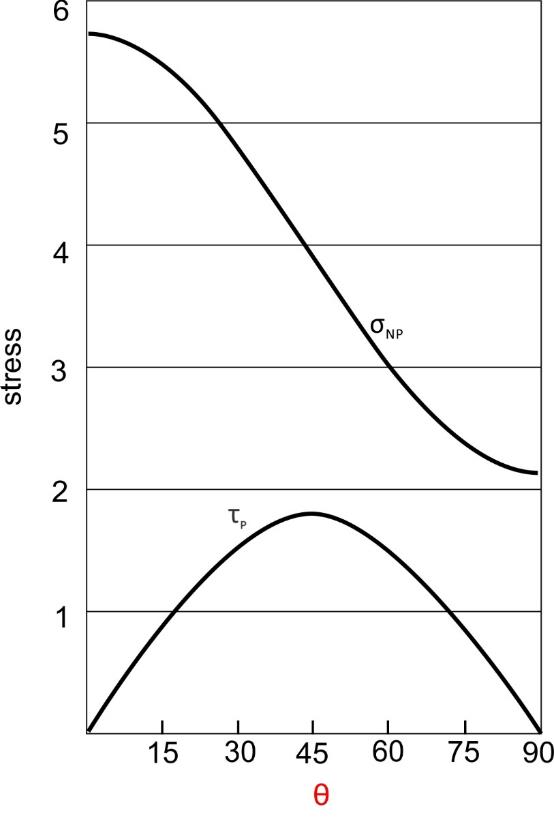 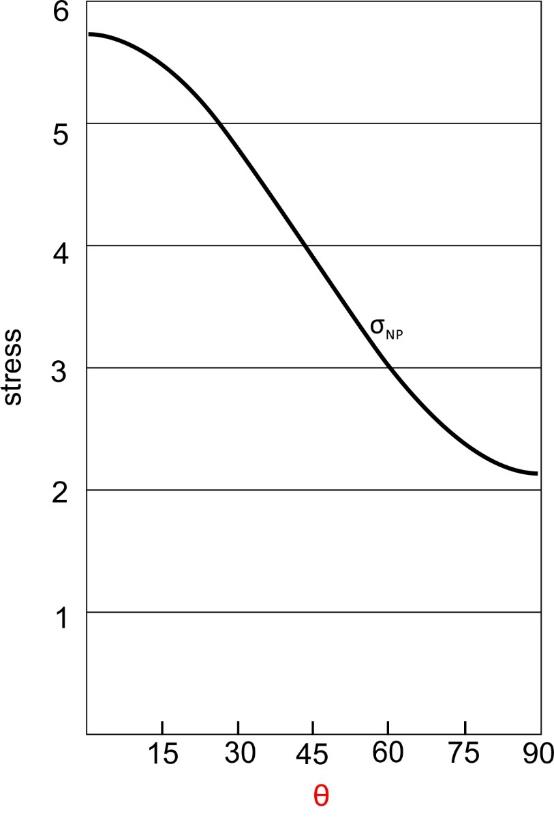 As plane steepens past 45°, area increases dramatically – stress magnitudes drop
Normal stress is at max when θ = 0°
Shear stress is at max when θ = 45°
Ratio of shear stress to normal stress is greatest when θ ~60°
θ is the angle between σ1 and the normal to the plane.
Stress is a 3D concept
Applying force to a 3D body sets up stresses on any and every plane within that body
If body is at rest, equal and opposite forces act on a unit area – stresses are balanced
Stress on every plane has
Normal and shear components
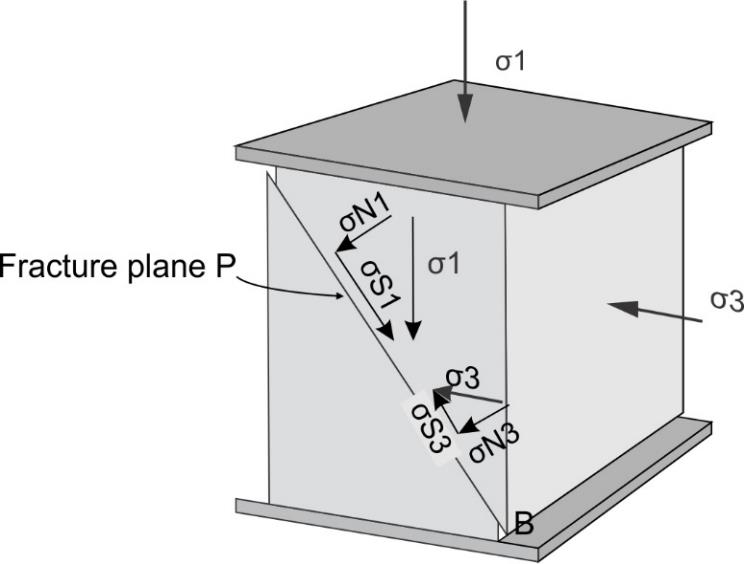 How can we represent all stress on all possible planes?
Visualizing stress at a point in 2d – the stress ellipse
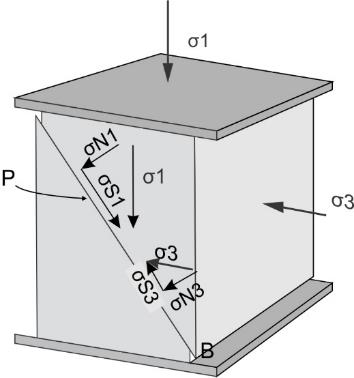 If plane is parallel to σ3…
…normal stress = σ1, and vice versa 
Note that stress must be balanced
Other orientations, normal stress is some combination
Envelope around all possible normal stress vectors is an ellipse – stress ellipse
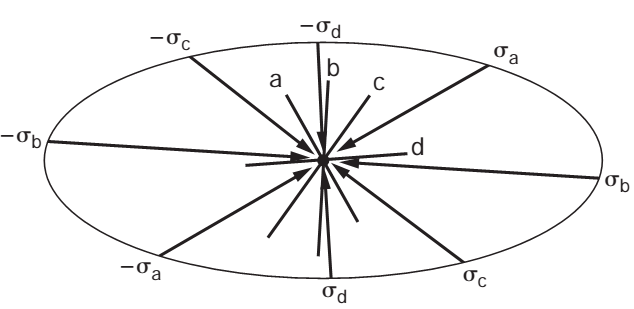 σ1
σ3
Visualizing stress at a point in 3d – the Stress ellipsoid
2 planes intersect on a line
3 orthogonal planes intersect along mutually perpendicular lines, 
Any 3 planes have a point in common
Point is common to any other plane passing through the stress ellipsoid
Stress at a point completely describes the stresses on all planes
σ1 (long axis) ≥ σ2 (intermediate axis) ≥ σ3 (short axis)
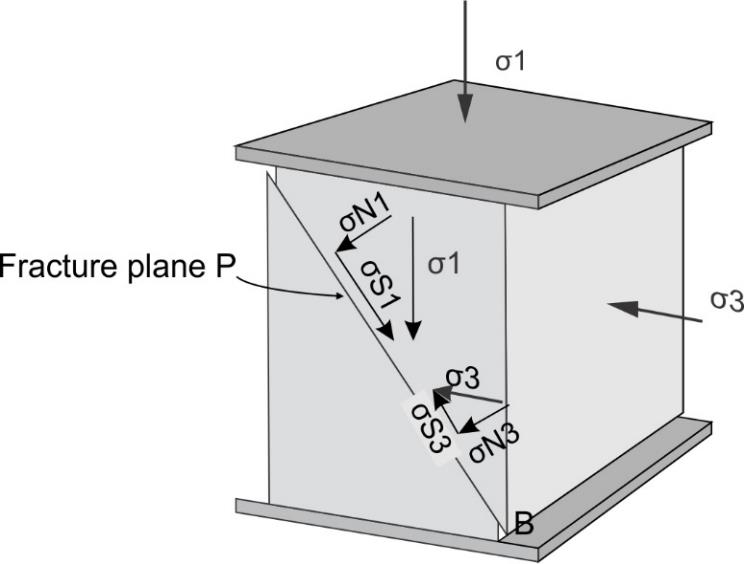 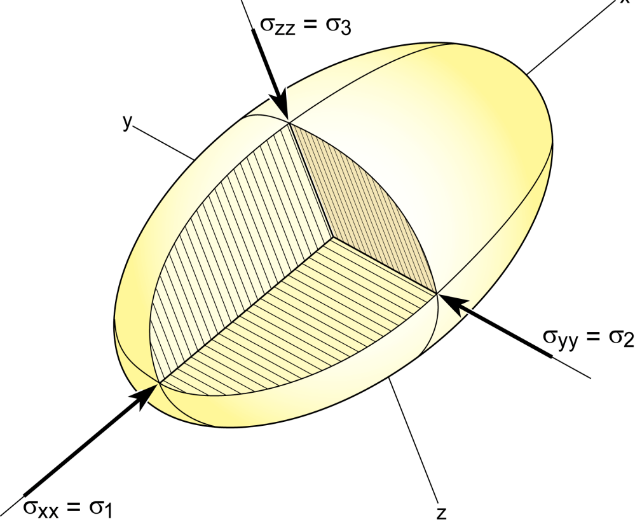 [Speaker Notes: to describe stress on a randomly oriented plane in space we need to consider the 3d case
Recall that two nonparallel planes have a line in common and that three or more nonparallel planes have a point in common. In
other words, a point defines the intersection of an infinite number of planes with different orientations. The stress state at a point, therefore, can describe the stresses acting on all planes in a body]
Describing stress at a point – the stress tensor
We just looked at normal stress only (2 component vector)
Also need to account for shear stress
Xyz reference system = 9 stress components
1 Normal and 2 shear components on each cube face, each parallel to a coordinate axis
σxx is normal stress on yz plane
2 shear stresses per plane
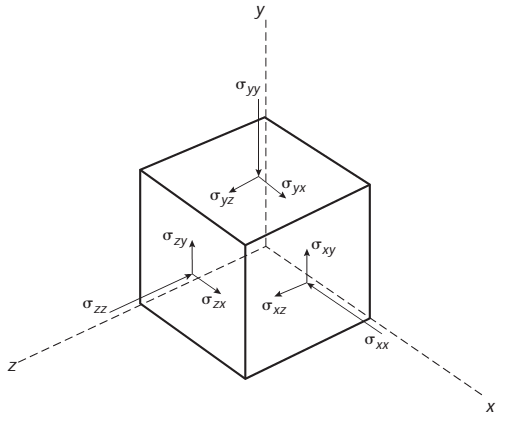 Infinitesimally small cube = point
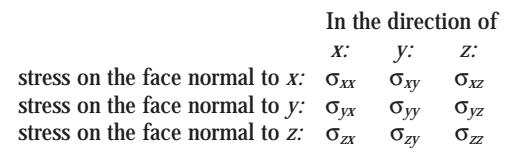 Shear stresses must balance if at rest
Normal stresses
3D stress - Principal planes and principal stresses
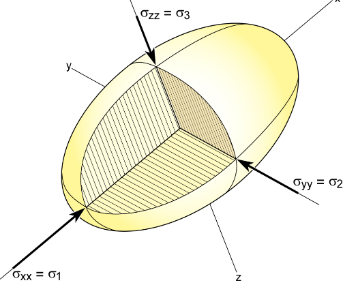 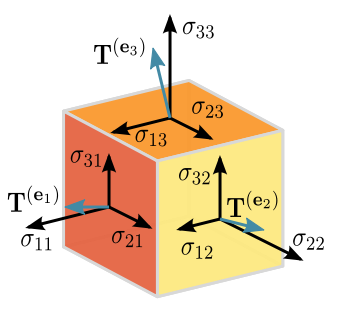 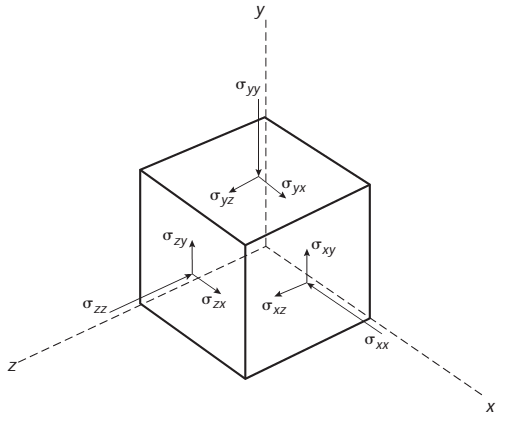 If planes are perpendicular to the principal stresses
Shear stress = 0Pa
These are principal planes of stress
If planes are inclined to principal stresses
Shear stresses are non-zero